Δημιουργία και επεξεργασία ερωτηματολογίου με τις google forms
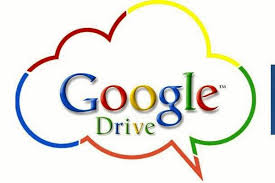 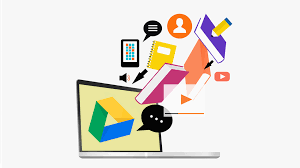 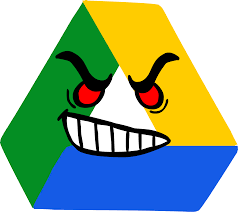 Πορεία:
Δημιουργία λογαριασμού gmail
Εισαγωγή στο Google drive
Δημιουργία φόρμας
Επιλογή και διατύπωση ερωτήσεων
Επεξεργασία ερωτήσεων
Διαμόρφωση-σχεδίαση φόρμας (αλλαγή θέματος)
Προβολή φόρμας ζωντανά
Ηλεκτρονική αποστολή σε παραλήπτες(2 τρόποι) 
Συγκέντρωση απαντήσεων
Επεξεργασία απαντήσεων (προβολή απαντήσεων)
Σύνοψη απαντήσεων
Δημιουργία λογαριασμού gmail
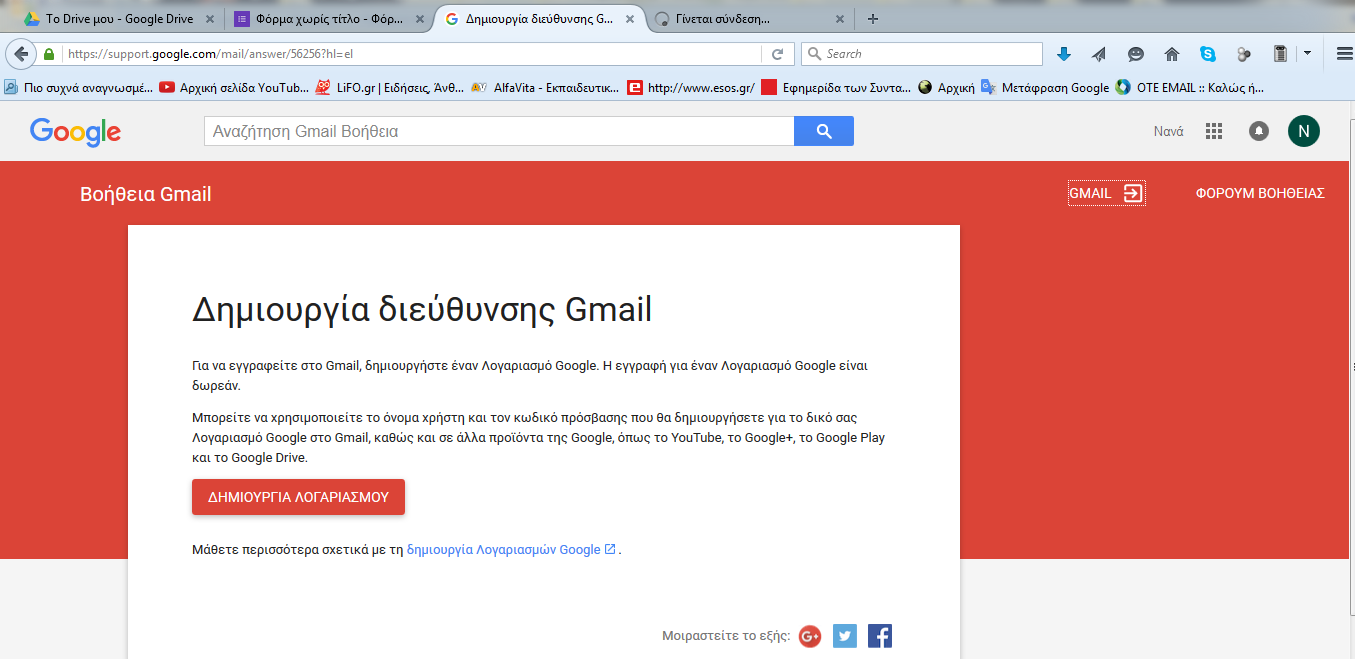 Εισαγωγή στο google drive
e
Δημιουργία φόρμας
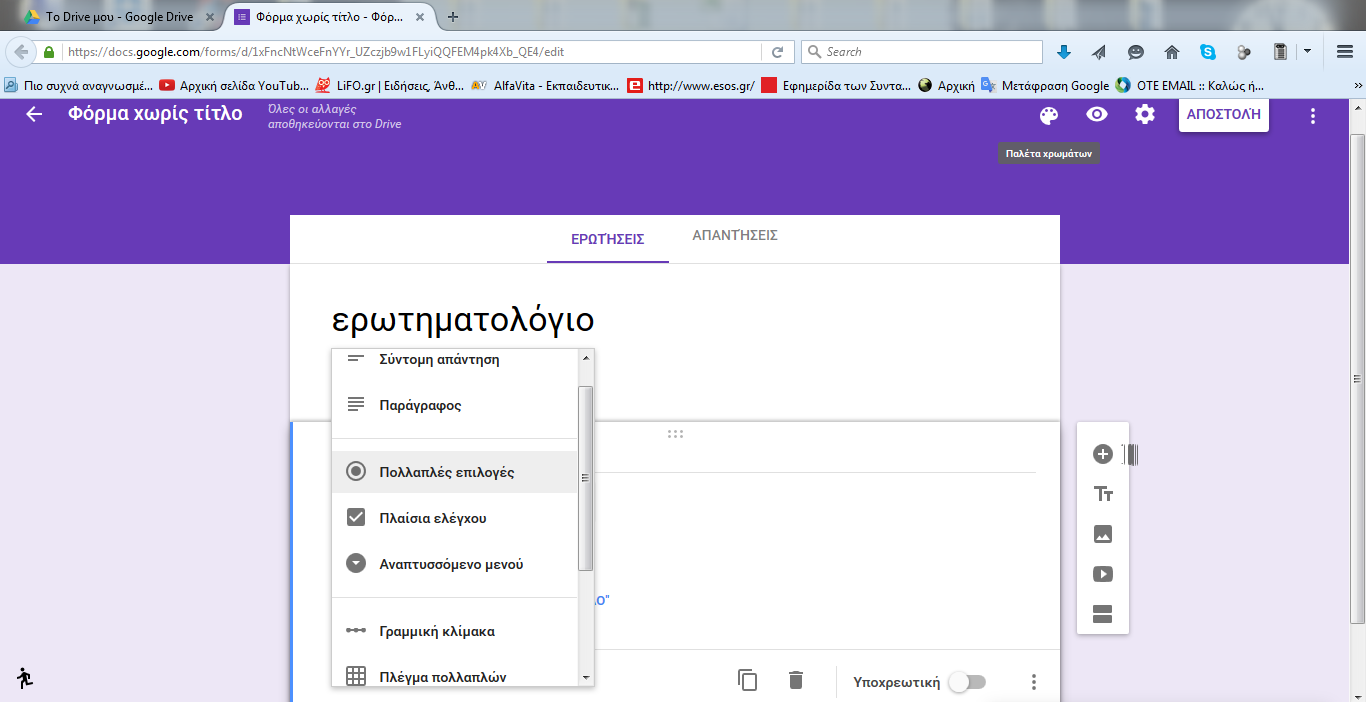 Επιλογή και διατύπωση ερωτήσεων
Οι φόρμες αυτές έχουν τις συγκεκριμένες επιλογές ερωτήσεων:
Μικρού κειμένου (σύντομης απάντησης)
Μεγαλύτερου κειμένου (παραγράφου)
Πολλαπλής επιλογής
Πλαίσια ελέγχου
Επιλογής από λίστα
Κλίμακας 
Πλέγματος πλαισίων ελέγχου
Πλέγματος πολλαπλών επιλογών
Επεξεργασία ερωτήσεων
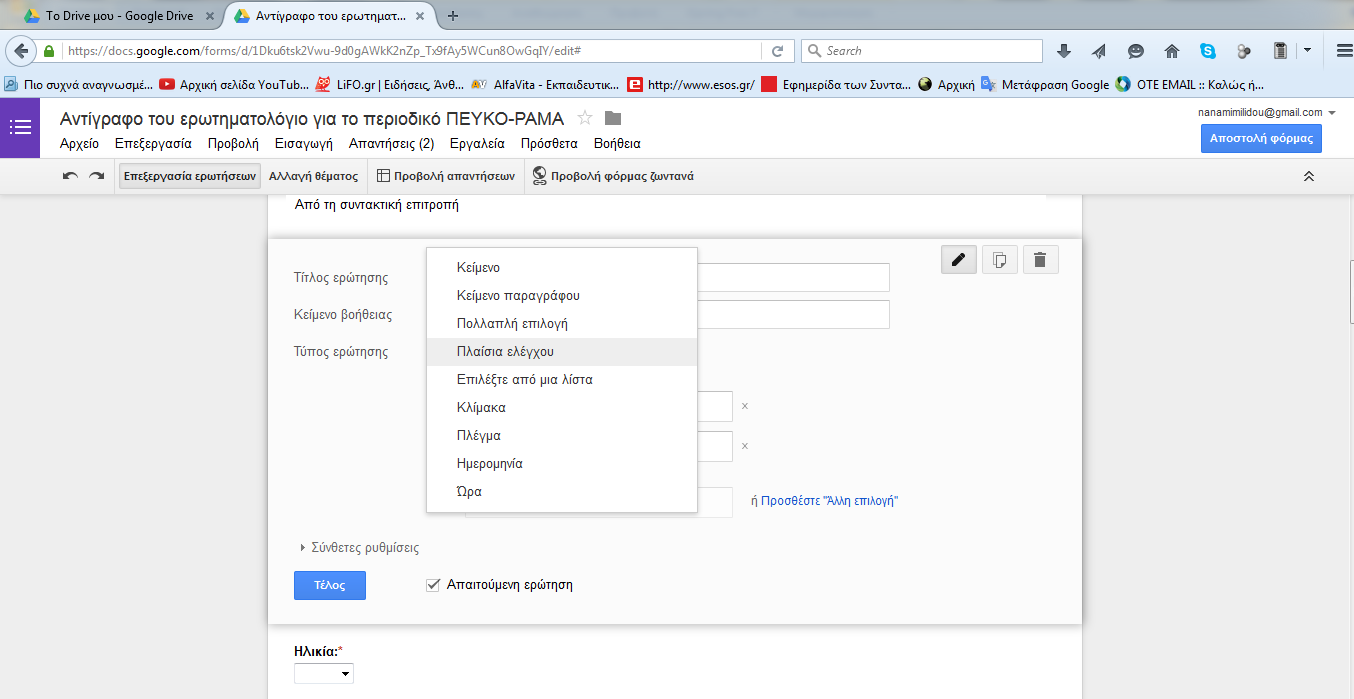 Διαμόρφωση-σχεδίαση φόρμας
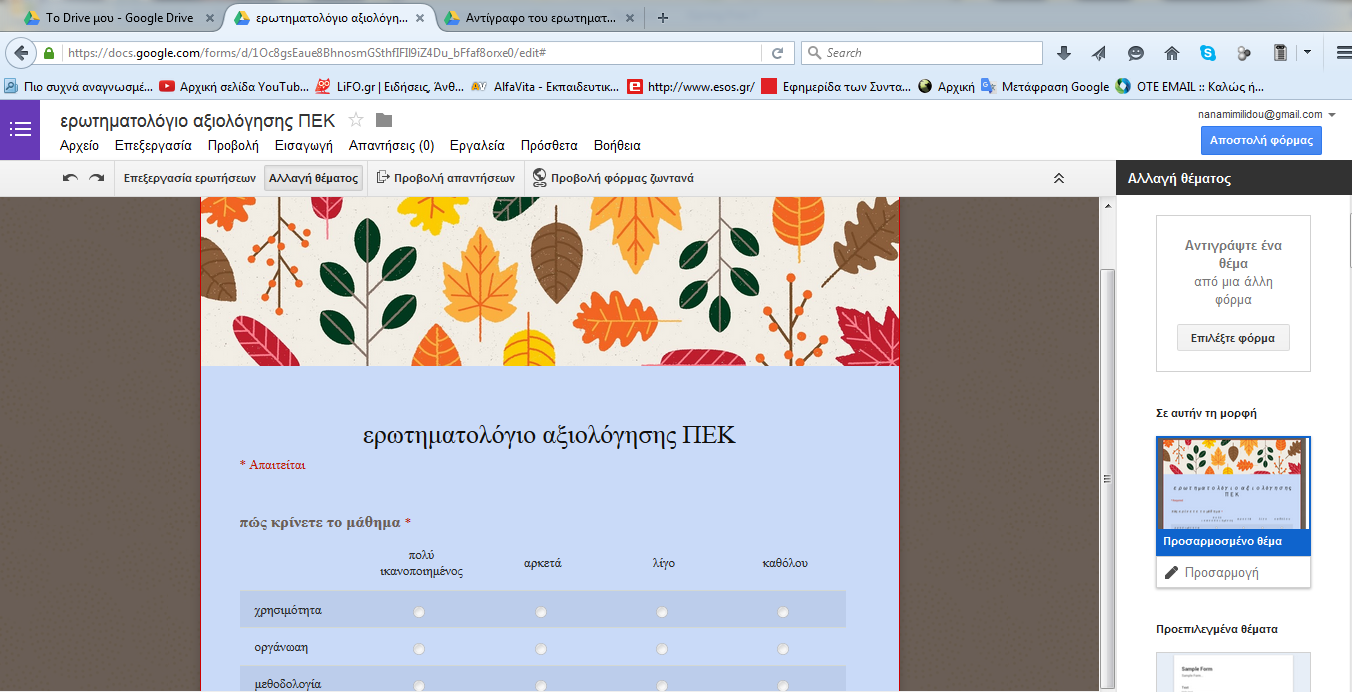 Προβολή φόρμας ζωντανά
Ηλεκτρονική αποστολή σε παραλήπτες
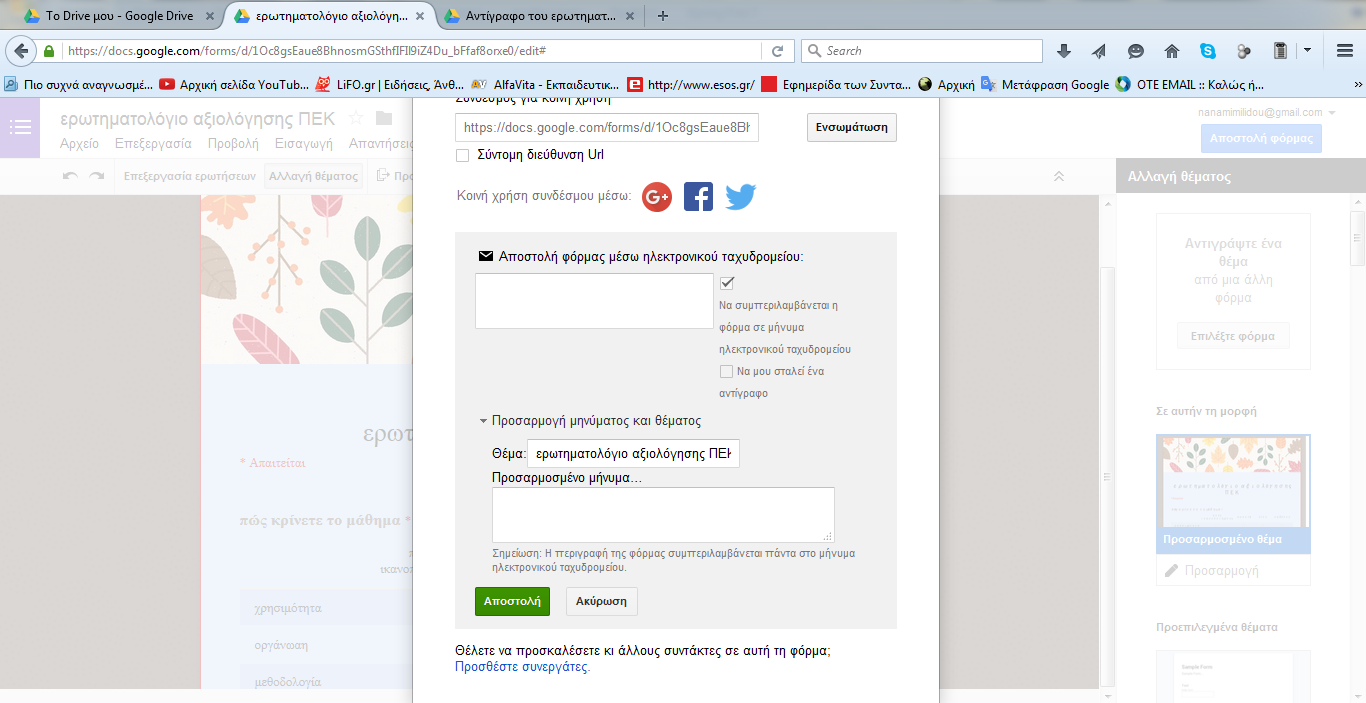 Συγκέντρωση απαντήσεων/αποδοχή
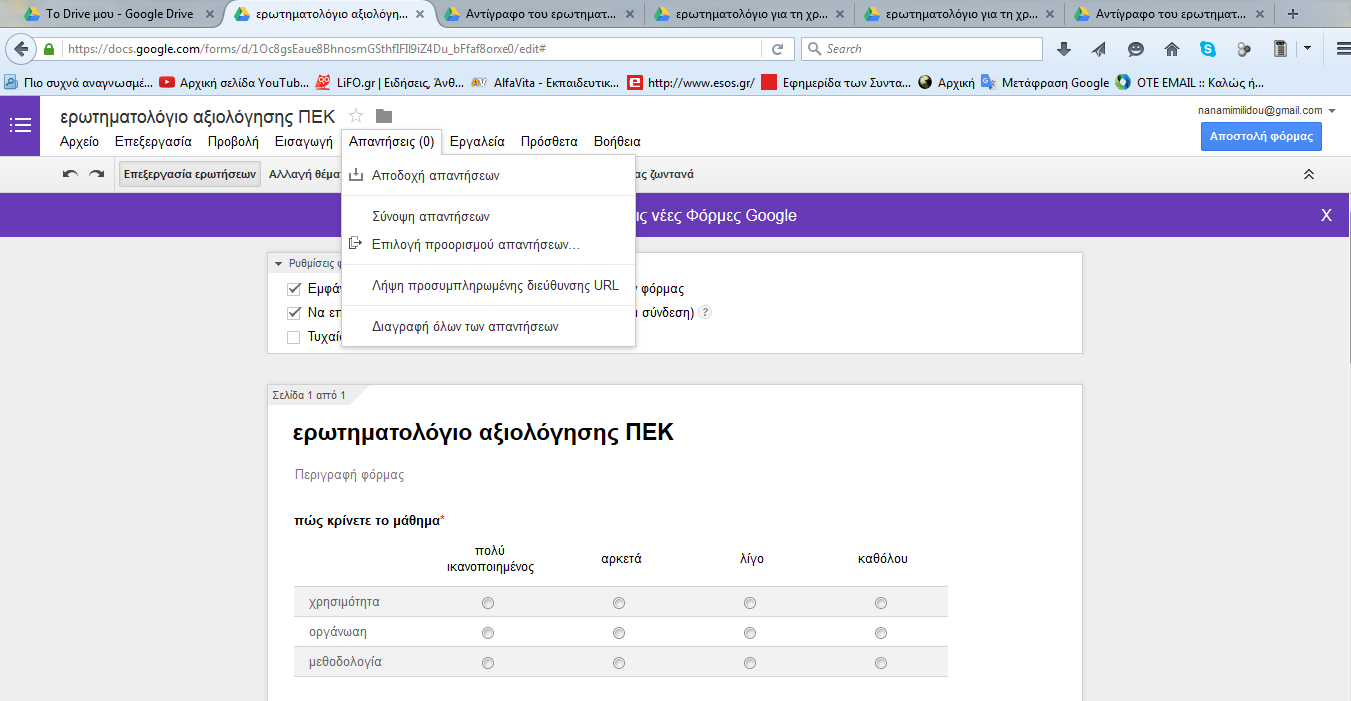 Επεξεργασία απαντήσεων
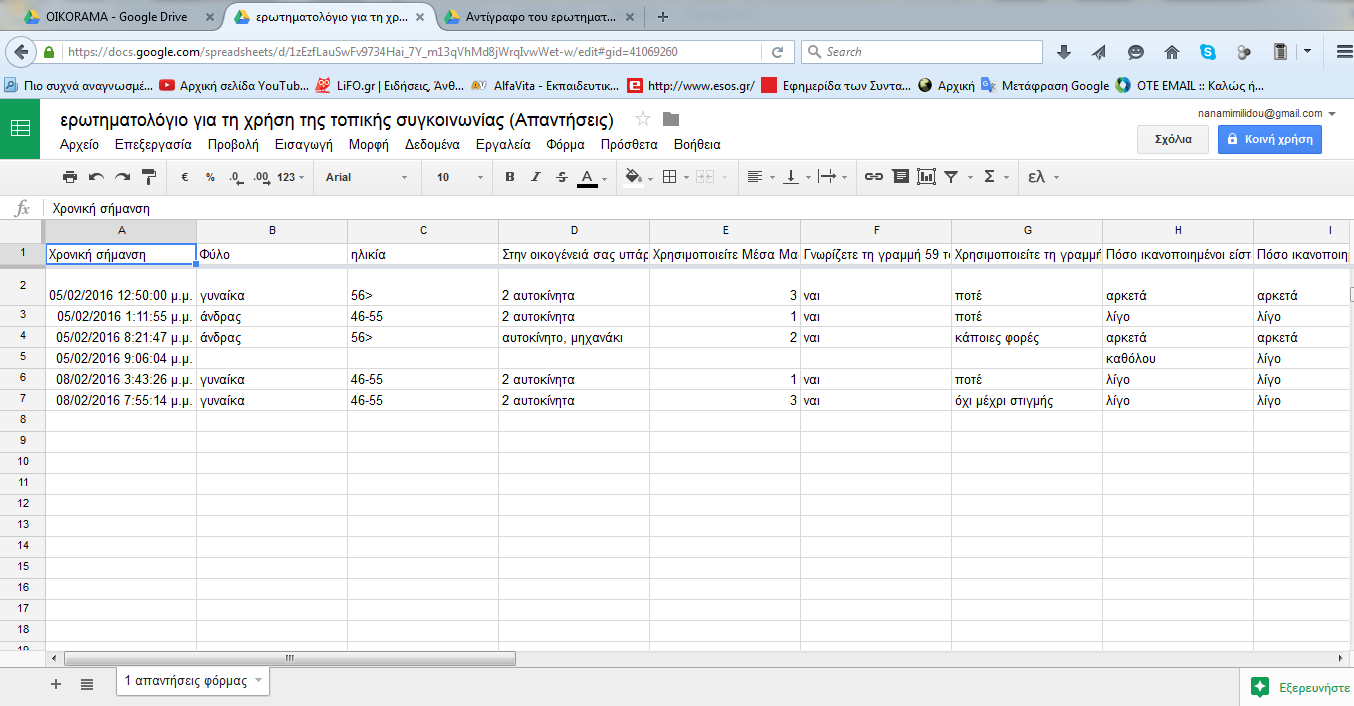 Σύνοψη απαντήσεων (1)
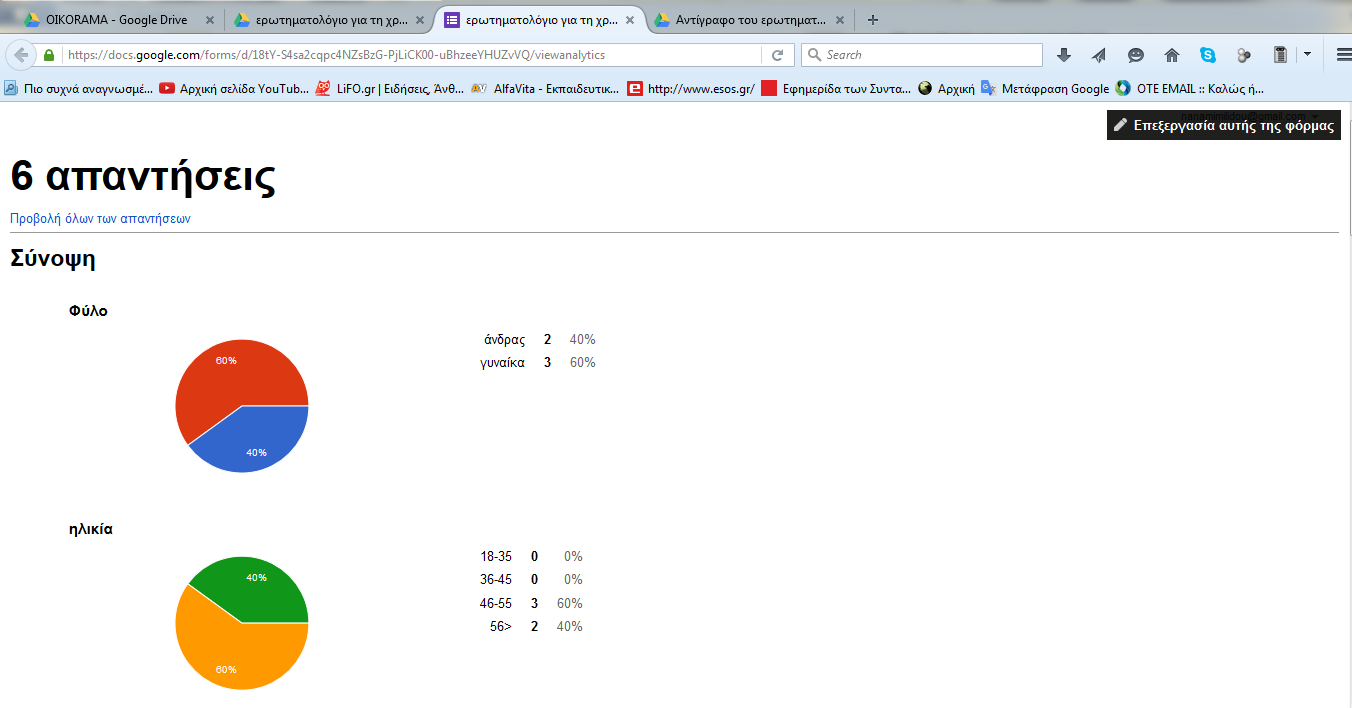 Σύνοψη απαντήσεων (2)
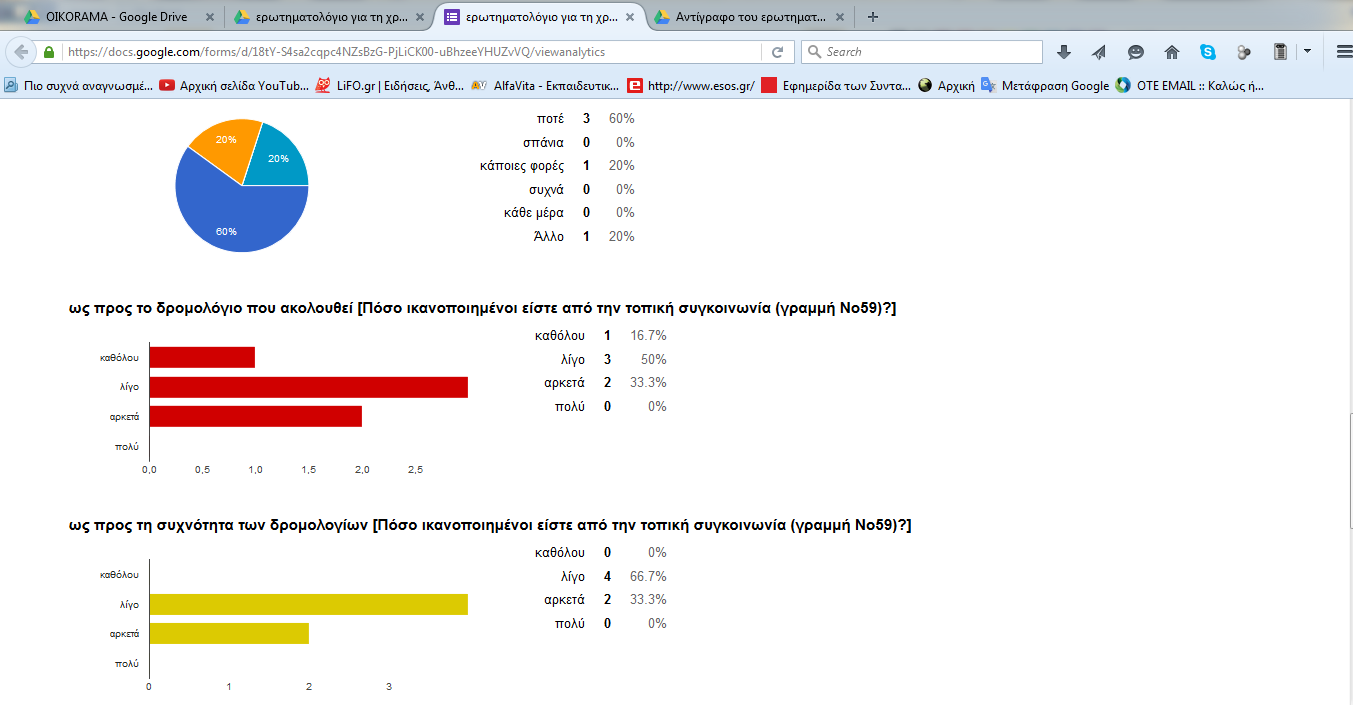 Κοινή χρήση
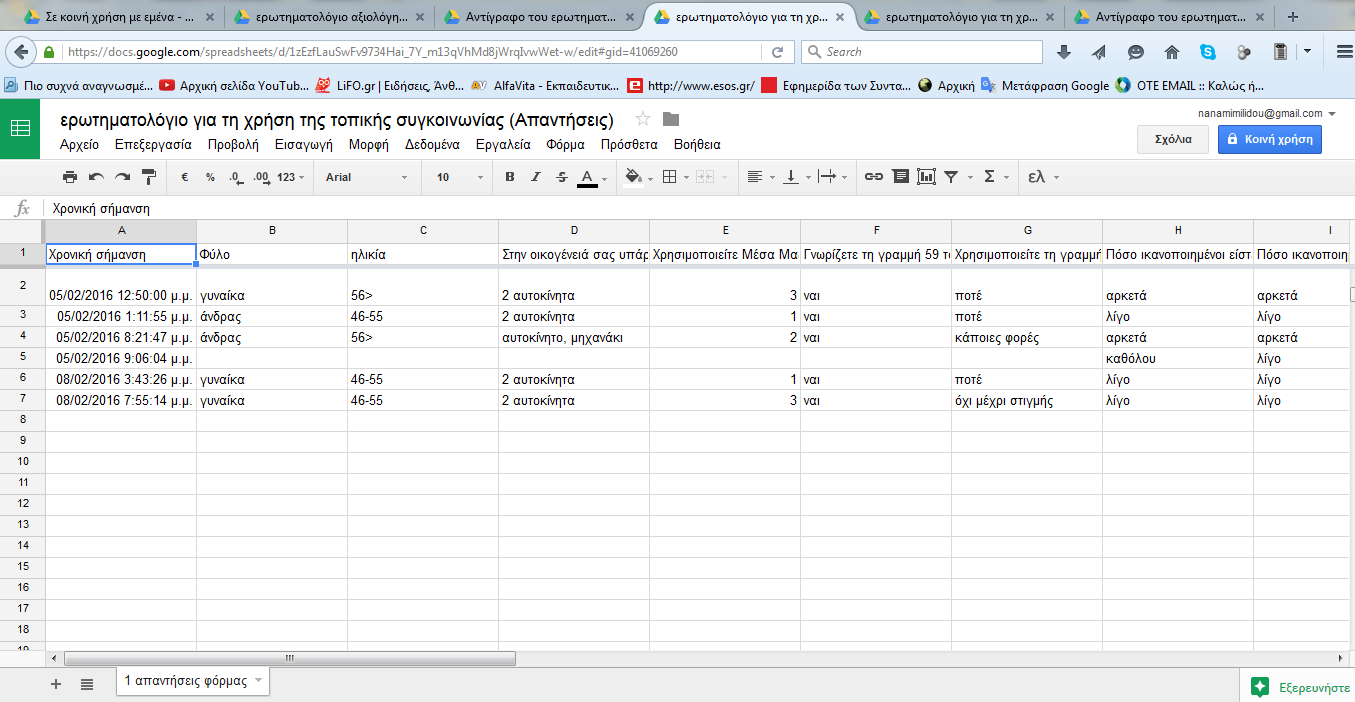 Άλλες δυνατότητες του Google drive
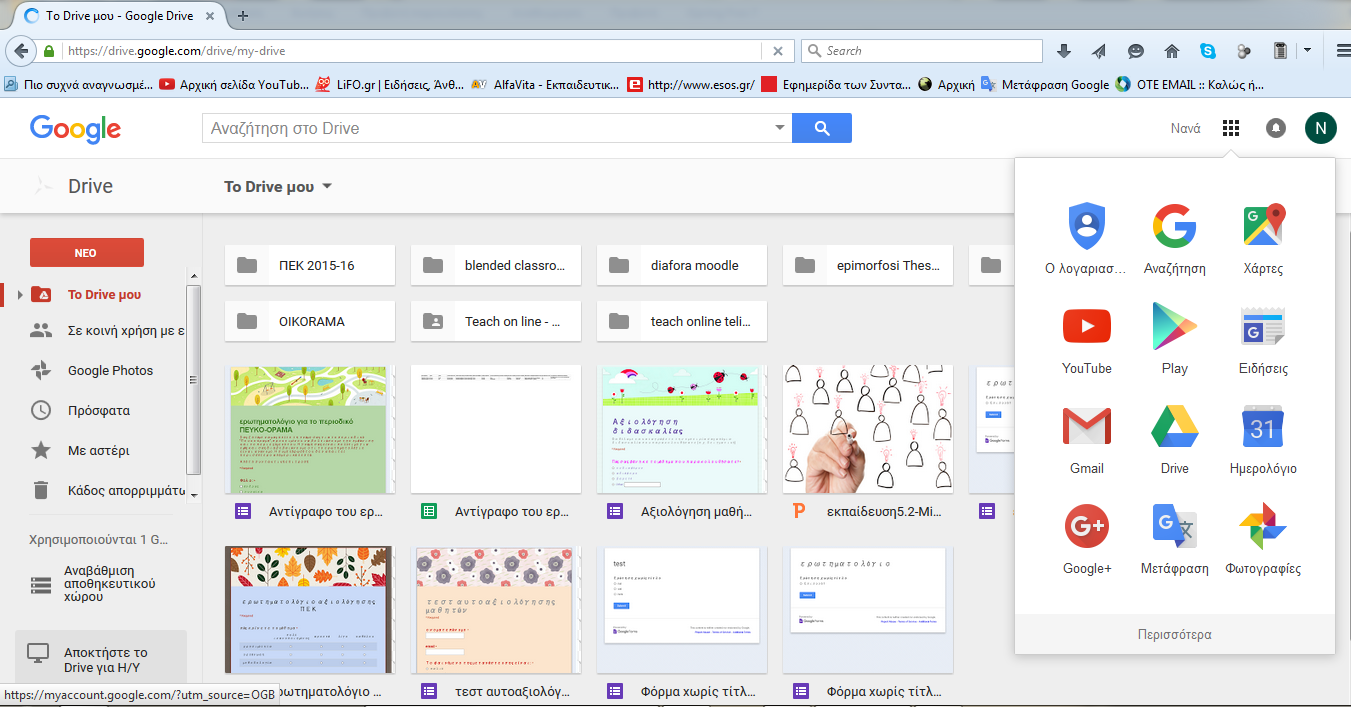